Colorado Outward
Bound School
By:Reed Frey
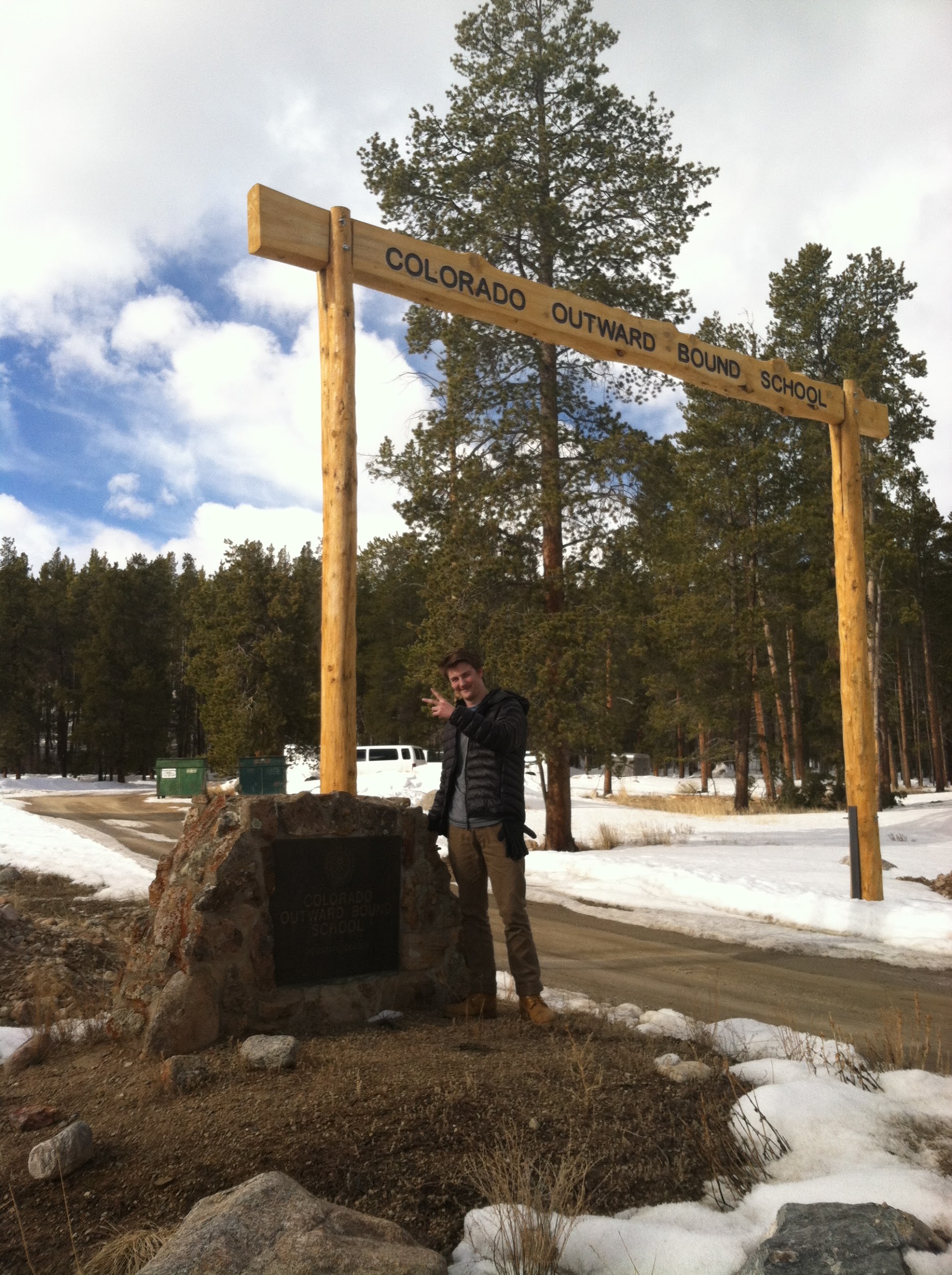 During three weeks of of school in March
Of 2016.
Which I being very fortunate spent it at the Colorado Outward Bound School in Leadville, CO.
During my time there I worked primarily with my uncle in the main  kitchen.
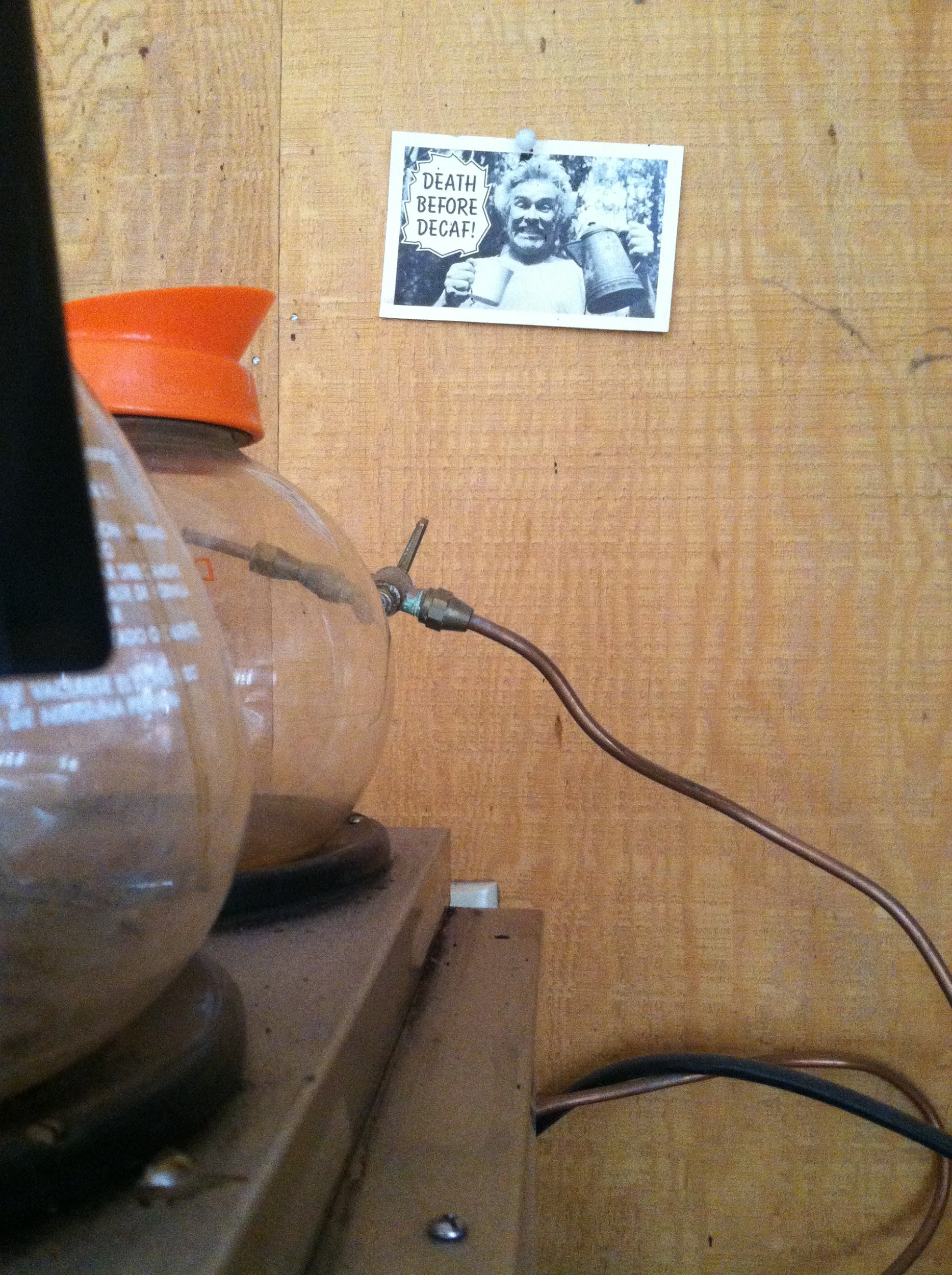 Which had an incredible room full images from the past many years of Outward Bound. It showed a few images of the first crew to have participated in the Outward Bound School.
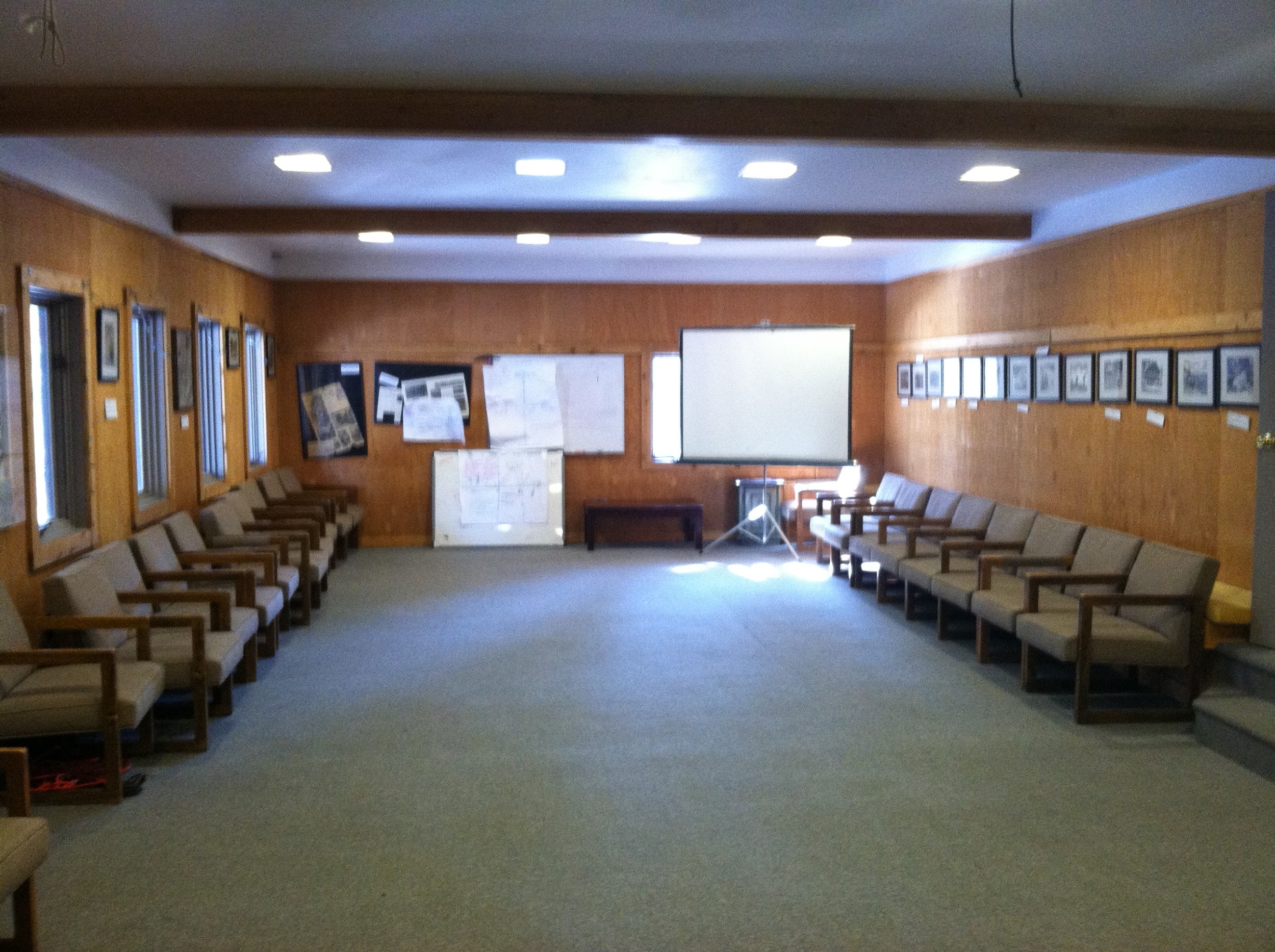 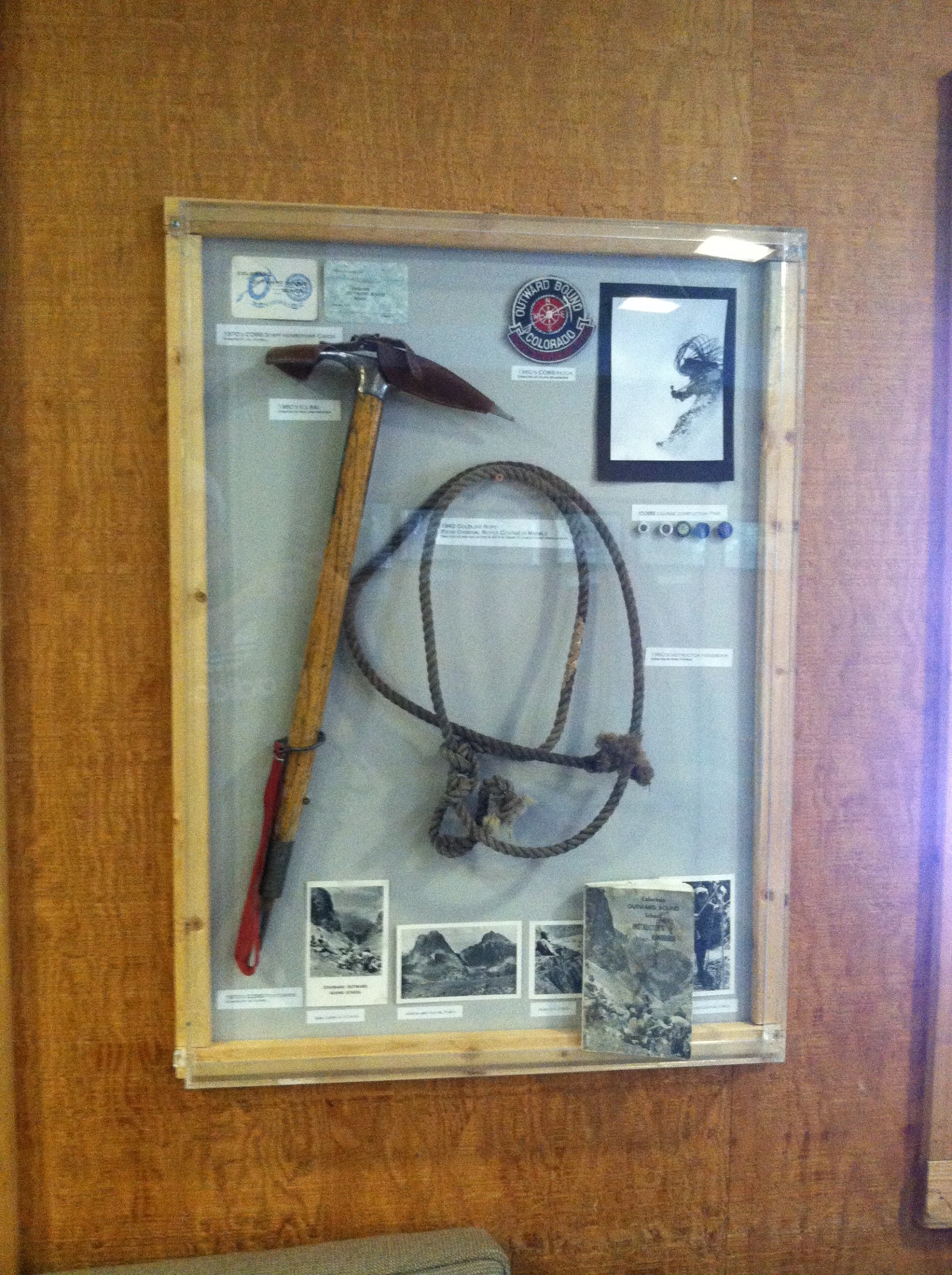 I was also able to go to Denver for a concert and walked around the old and neat town of Leadville.
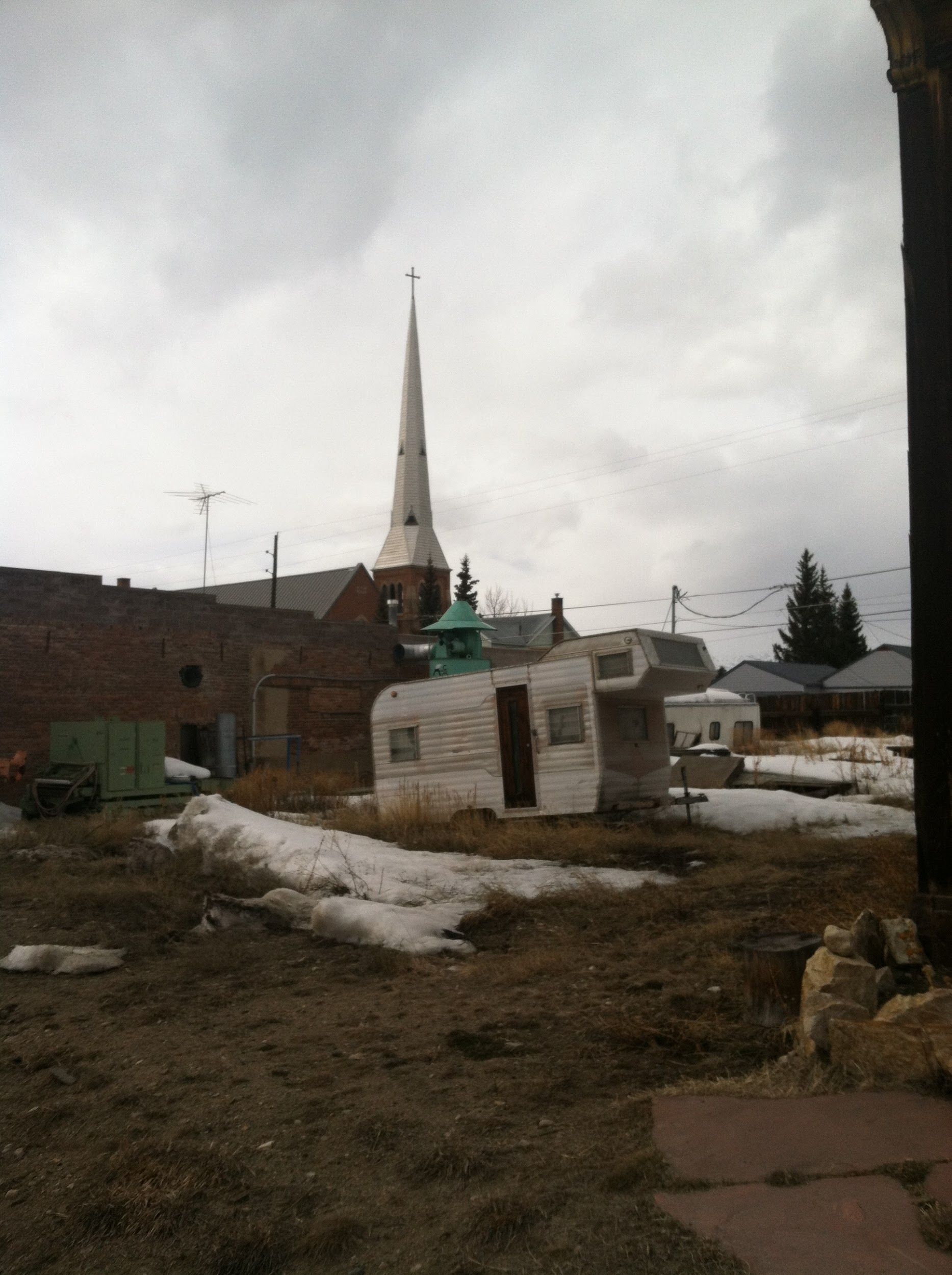 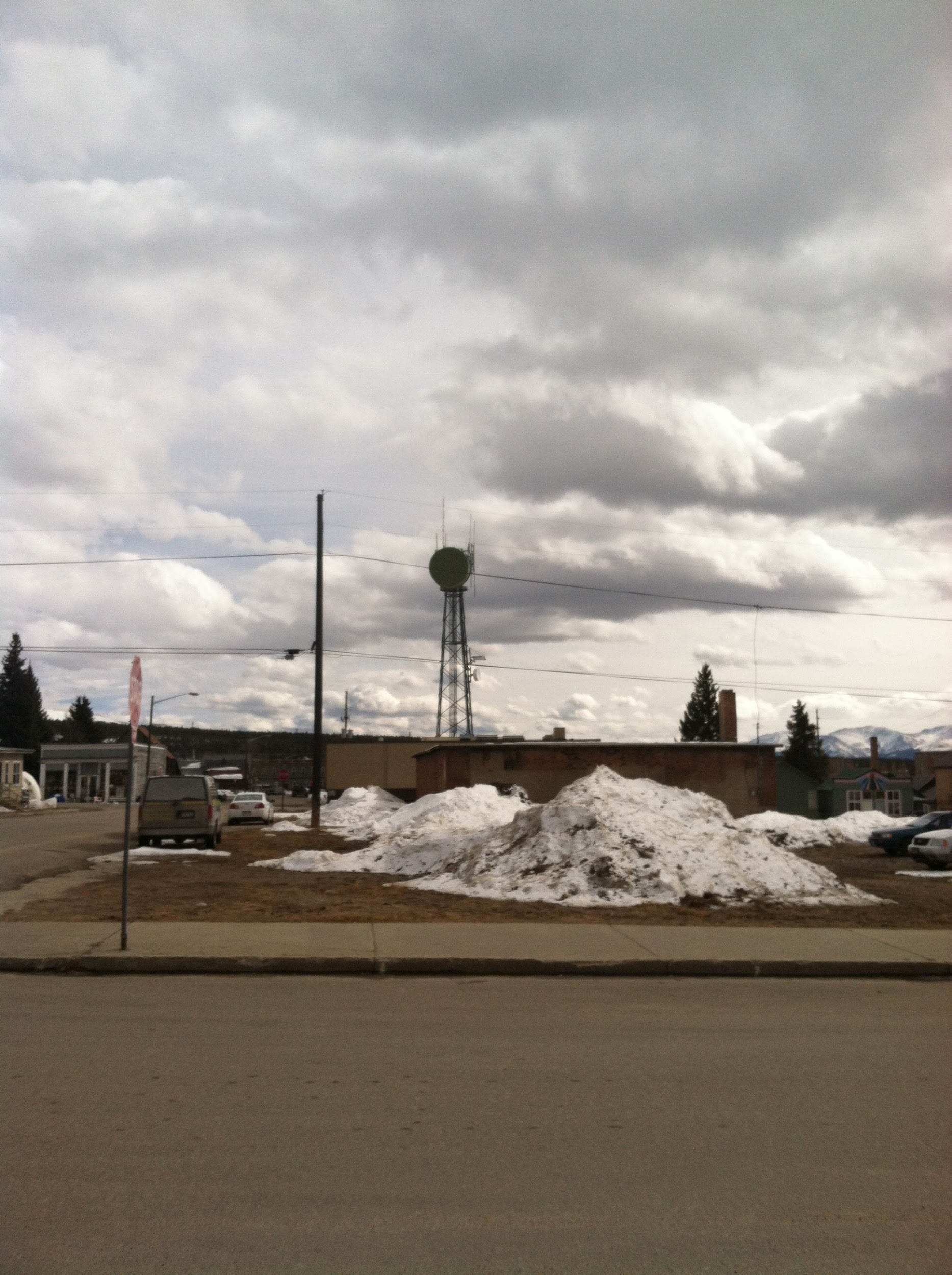 I had an unforgettable experience worked in just an awesome place in an awesome area!
I hope to soon revisit and continue to make new connections!